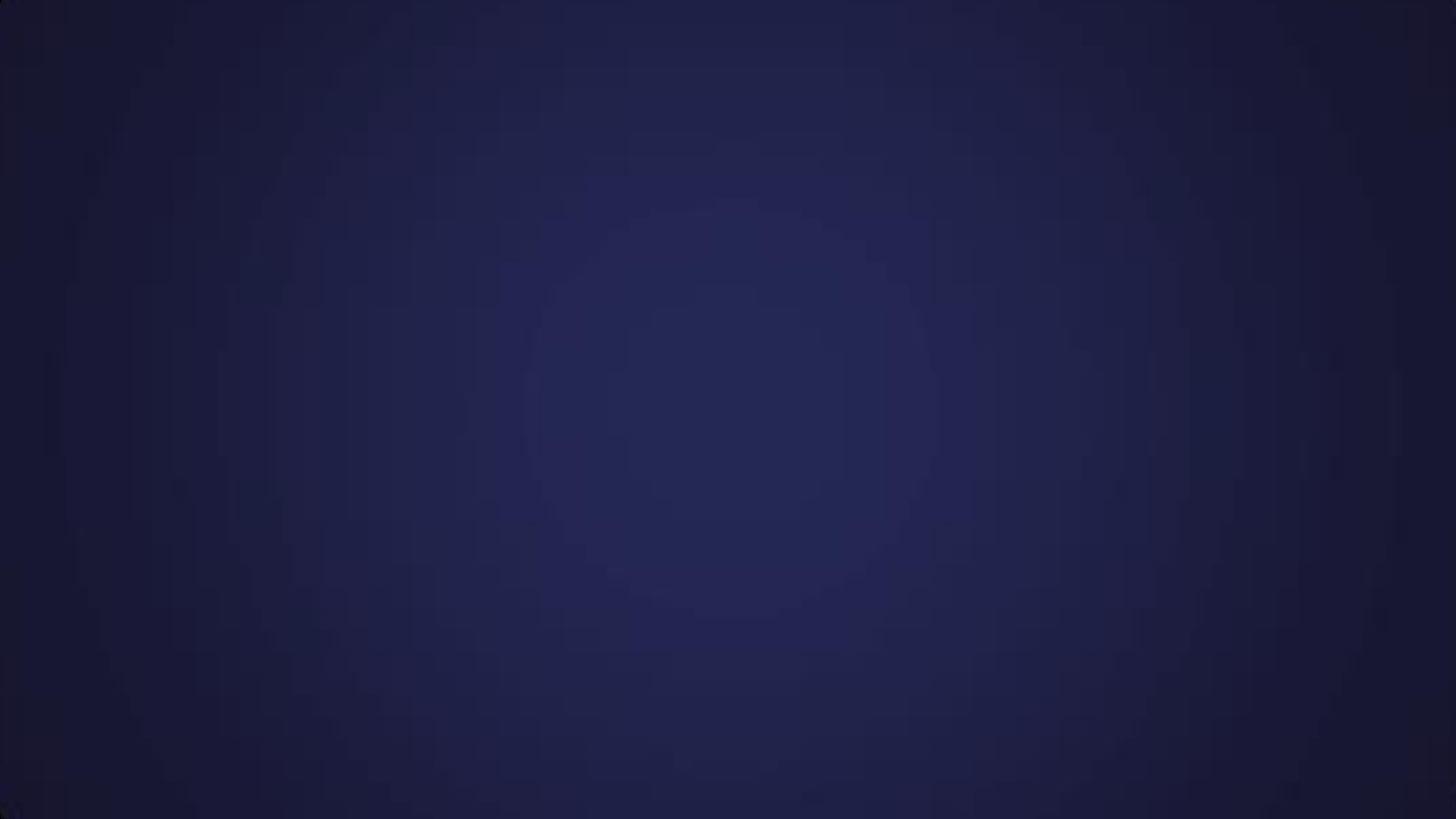 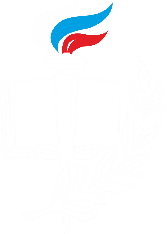 Департамент воспитания и социализации детей
Министерства просвещения и воспитания Ульяновской области
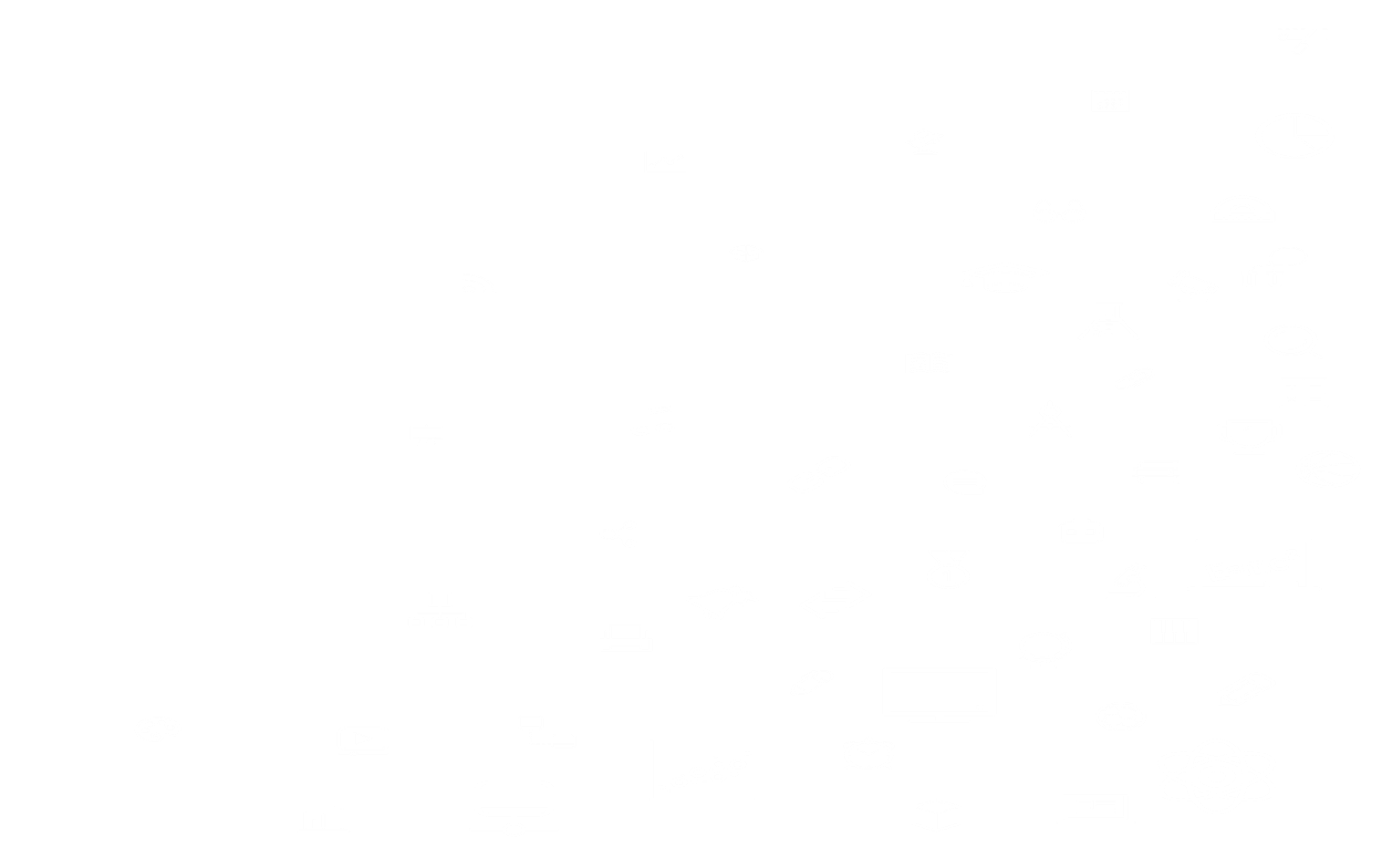 Воспитательная средав образовательных организация. Задачи на 2023 год
Обновление содержания воспитания
АКТУАЛИЗИРОВАННАЯ  ПРИМЕРНАЯ РАБОЧАЯ  ПРОГРАММА ВОСПИТАНИЯ ДЛЯ ОБЩЕОБРАЗОВАТЕЛЬНЫХ ОРГАНИЗАЦИЙ
ПРИМЕРНЫЙ КАЛЕНДАРНЫЙ  ПЛАН ВОСПИТАТЕЛЬНОЙ  РАБОТЫ МИНИСТЕРСТВА ПРОСВЕЩЕНИЯ РФ -
ИНВАРИАНТЫЙ КОМПОНЕНТ  КАЛЕНДАРНЫХ ПЛАНОВ  ВОСПИТАТЕЛЬНОЙ РАБОТЫ
ПЕРЕЧЕНЬ МЕРОПРИЯТИЙ ДЛЯ ДЕТЕЙ И МОЛОДЕЖИ НА 2022/2023 УЧЕБНЫЙ ГОД, РЕАЛИЗУЕМЫХ В ТОМ ЧИСЛЕ ДЕТСКИМИ И МОЛОДЕЖНЫМИ ОБЩЕСТВЕННЫМИ ОБЪЕДИНЕНИЯМИ
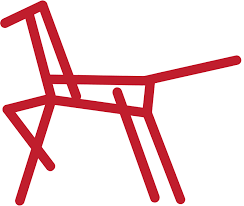 https://xn--80adrabb4aegksdjbafk0u.xn--p1ai/programmy-  vospitaniya/programma-vospitaniya-dlya-obshcheobrazovatelnykh-  organizatsiy/
https://xn--80adrabb4aegksdjbafk0u.xn--p1ai/programmy-
vospitaniya/kalendar-vospitatelnykh-sobytiy/
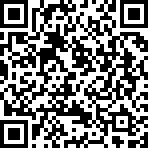 ПЛАН ОБРАЗОВАТЕЛЬНЫХ СОБЫТИЙ И ОБРАЗОВАТЕЛЬНО-ПРОСВЕТИТЕЛЬСКИХ МЕРОПРИЯТИЙ НА 2022-2023 УЧЕБНЫЙ ГОД, ОРГАНИЗУЕМЫХ В РАМКАХ РЕАЛИЗАЦИИ ПРОГРАММЫ РАЗВИТИЯ ВОСПИТАНИЯ В ОБРАЗОВАТЕЛЬНЫХ ОРГАНИЗАЦИЯХ 
УЛЬЯНОВСКОЙ ОБЛАСТИ НА 2019-2025 ГОДЫ
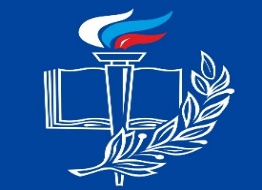 ПРОГРАММА РАЗВИТИЯ ВОСПИТАНИЯ В ОБРАЗОВАТЕЛЬНЫХ ОРГАНИЗАЦИЯХ 
УЛЬЯНОВСКОЙ ОБЛАСТИ 
НА 2019-2025 ГОДЫ
ПЕРЕЧЕНЬ ОЛИМПИАД, КОНКУРСОВ И ИНЫХ КОНКУРСНЫХ МЕРОПРИЯТИЙ НА 2022\2023 учебный год, организуемых при поддержке Министерства просвещения и воспитания Ульяновской области
https://www.mo73.ru/dey/vsd/vsd1/
Департамент воспитания и социализации детей 
Министерства просвещения и воспитания 
Ульяновской области
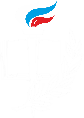 2
Воспитательная среда
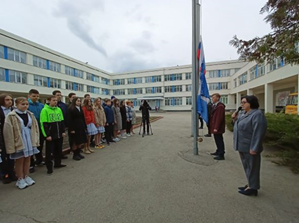 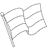 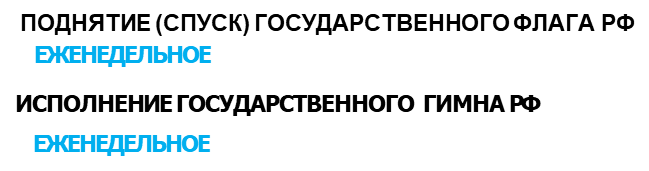 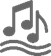 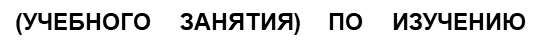 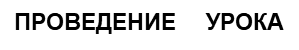 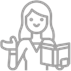 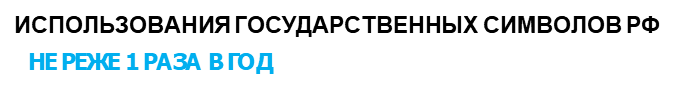 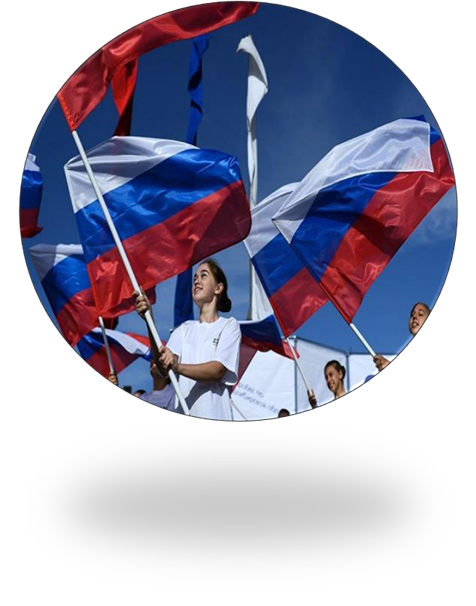 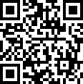 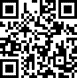 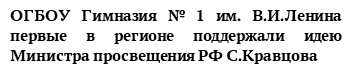 445 образовательных организаций и филиалов региона оснащены государственной символикойв рамках Программы
Департамент воспитания и социализации детей 
Министерства просвещения и воспитания 
Ульяновской области
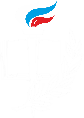 9
Советники директора по воспитанию
Региональная команда ресурсного центра Советников директора по воспитанию
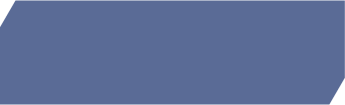 2022 год
муниципальных образованиях региона
В 23
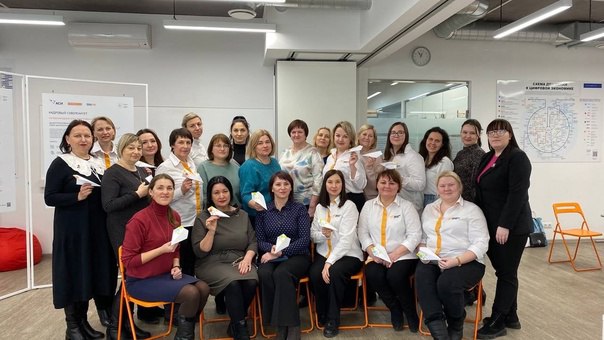 22       278       139
образовательных организаций
муниципальных куратора
ставок советника директора по воспитанию
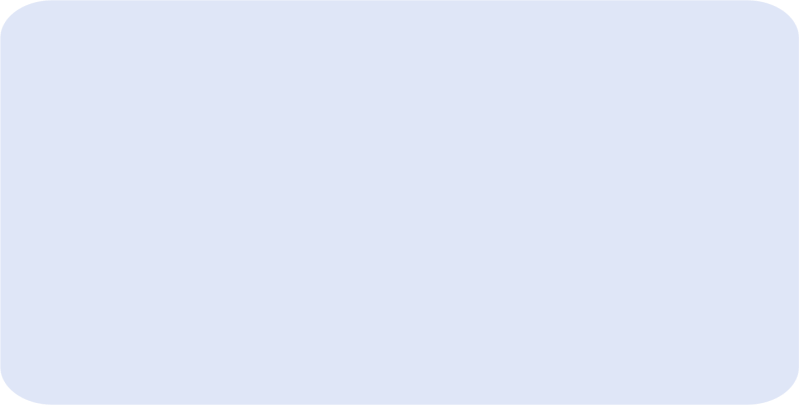 ПЛАНИРУЕМЫЕ РЕЗУЛЬТАТЫ:
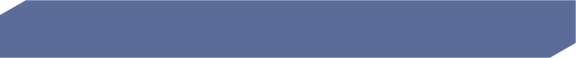 ПЛАНИРУЕМЫЕ РЕЗУЛЬТАТЫ
Рост уровня вовлеченности в общественно полезную  деятельность
Адресное вовлечение разных категорий подростков
Рост числа детей-участников Всероссийских конкурсов  и проектов
Вовлечение родителей в воспитательную работу образовательных организаций
Департамент воспитания и социализации детей 
Министерства просвещения и воспитания 
Ульяновской области
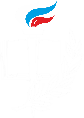 10
Развитие воспитательной среды
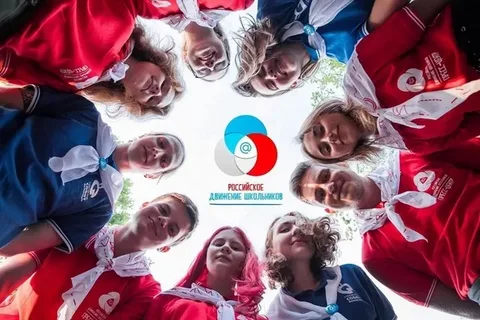 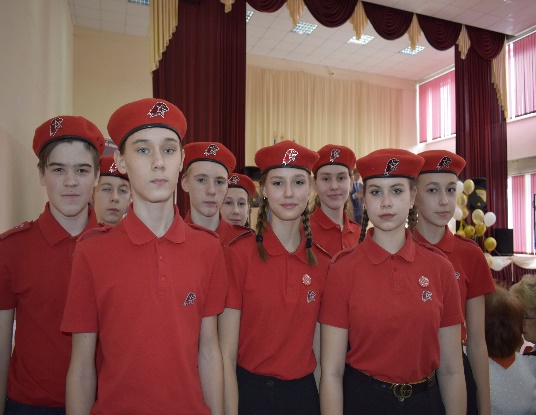 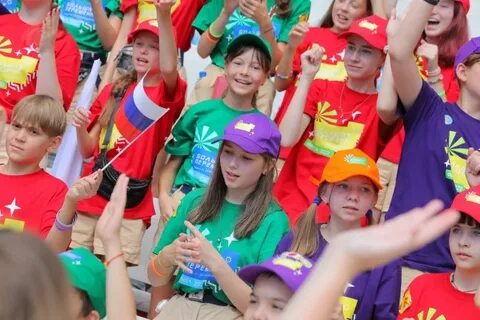 РДШ
Юнармия
Всероссийский конкурс
Большая перемена
50699 участников
360 школ
9 учреждений дополнительного образования
9266 юнармейцев
332 отряда
305 школ
24 местных отделения
179 ВПК
14033 заявок (за 2022 г.)
59 участников прошли
              в полуфинал
21 финалист
9 победителей
Департамент воспитания и социализации детей 
Министерства просвещения и воспитания 
Ульяновской области
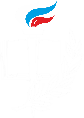 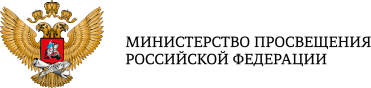 Развитие воспитательной среды
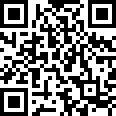 24
276
700
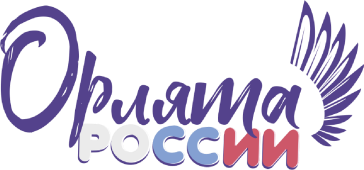 муниципальных образований региона
школ
классных руководителей
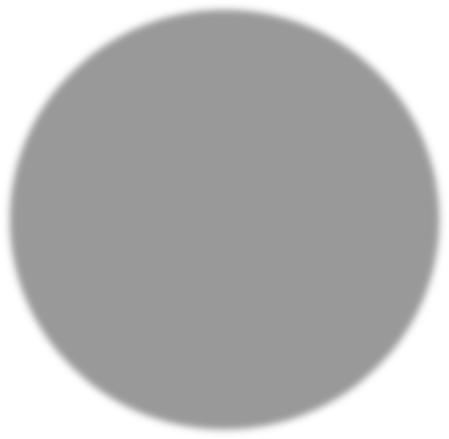 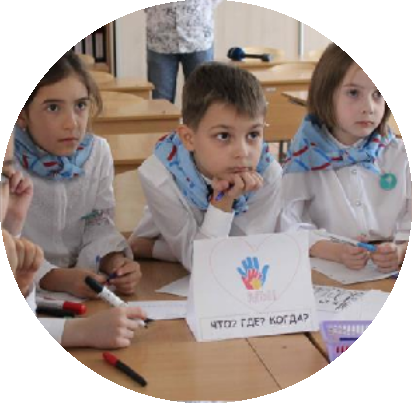 Треки:
орленок-эрудит • орленок-мастер • орленок-  хранитель • орленок-лидер • орленок-доброволец •  орленок-спортсмен • орленок-турист
Участники:
учащиеся 1-4 классов;
старшеклассники-наставники;
учителя начальных классов;
родители учащихся начальных классов.
По итогам:
тематическая смена в ВДЦ «Орленок» для лучших
команд 4-х классов;
профильные смены в региональных детских лагерях
Департамент воспитания и социализации детей 
Министерства просвещения и воспитания 
Ульяновской области
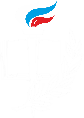 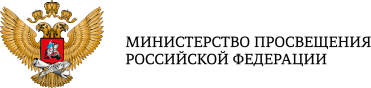 Развитие воспитательной среды
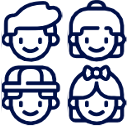 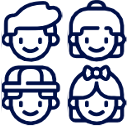 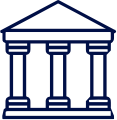 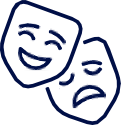 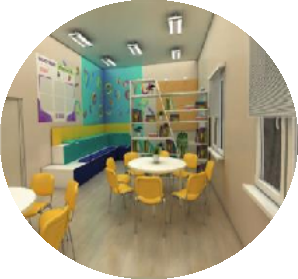 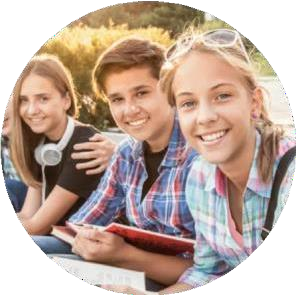 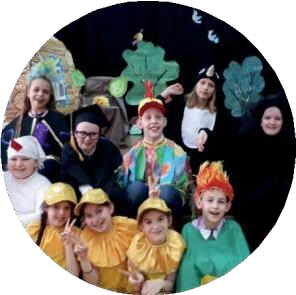 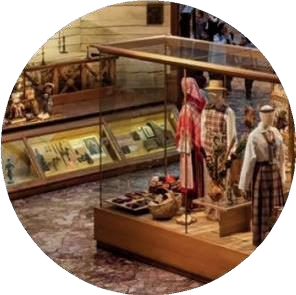 257 школьных  музеев
171 в реестре
       ФЦ ДЮТиК
254 школьных театра
6 Центров детских инициатив
РДДМ
Департамент воспитания и социализации детей 
Министерства просвещения и воспитания 
Ульяновской области
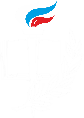 Работа с родительской общественностью
Родительский совет при Министерстве просвещения и воспитания
Ульяновской области
ВСЕРОССИЙСКИЙ
РОДИТЕЛЬСКИЙ СОВЕТ





ВСЕРОССИЙСКИЙ ШТАБ РОДИТЕЛЬСКОГО ОБЩЕСТВЕННОГО КОНТРОЛЯ
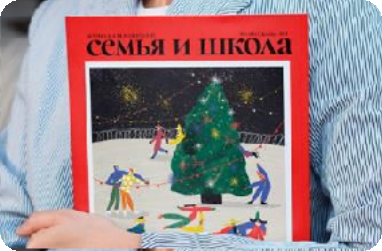 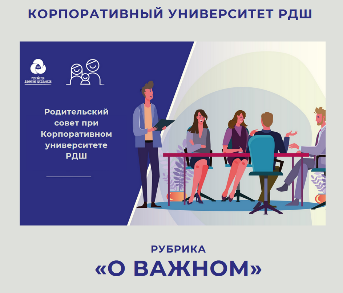 МУНИЦИ-
ПАЛЬНЫЕ коллегиальные органы с участием родителей
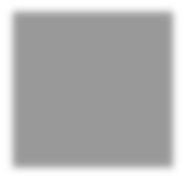 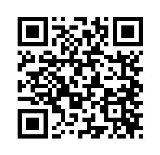 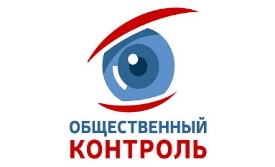 Штаб родительского общественного контроля в Ульяновской области
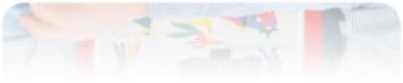 ПРОСВЕТИТЕЛЬСКАЯ РАБОТА С РОДИТЕЛЯМИ
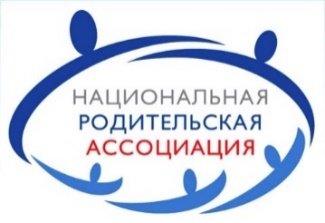 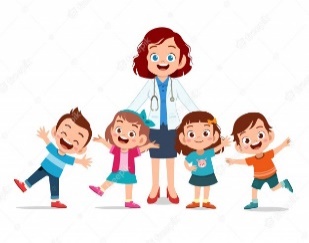 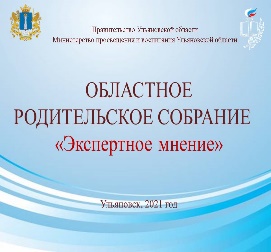 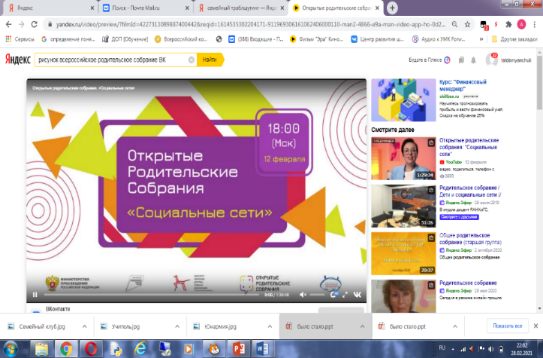 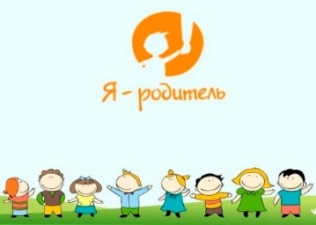 Департамент воспитания и социализации детей 
Министерства просвещения и воспитания 
Ульяновской области
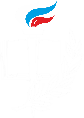